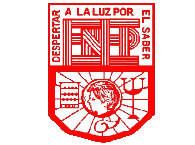 ESCUELA NORMAL DE EDUCACION PREESCOLAR
LICENCIATURA EN EDUCACION PREESCOLAR
1 SEMESTRE         SECCION  “A”
CICLO ESCOLAR 2021- 2022
CURSO: ESTUDIO DEL MUNDO NATURAL
UNIDAD 2
MAESTRA: ANDREA VALLEJO DE LOS SANTOS
ALUMNA: JOSELYN ANDREA DOMINGUEZ FLORES   
NUMERO DE LISTA: 10
INDAGACION


   SALTILLO, COAHUILA DE ZARAGOZA
   OCTUBRE DEL 2021
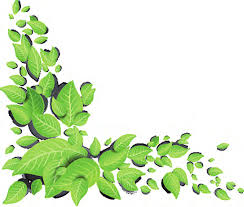 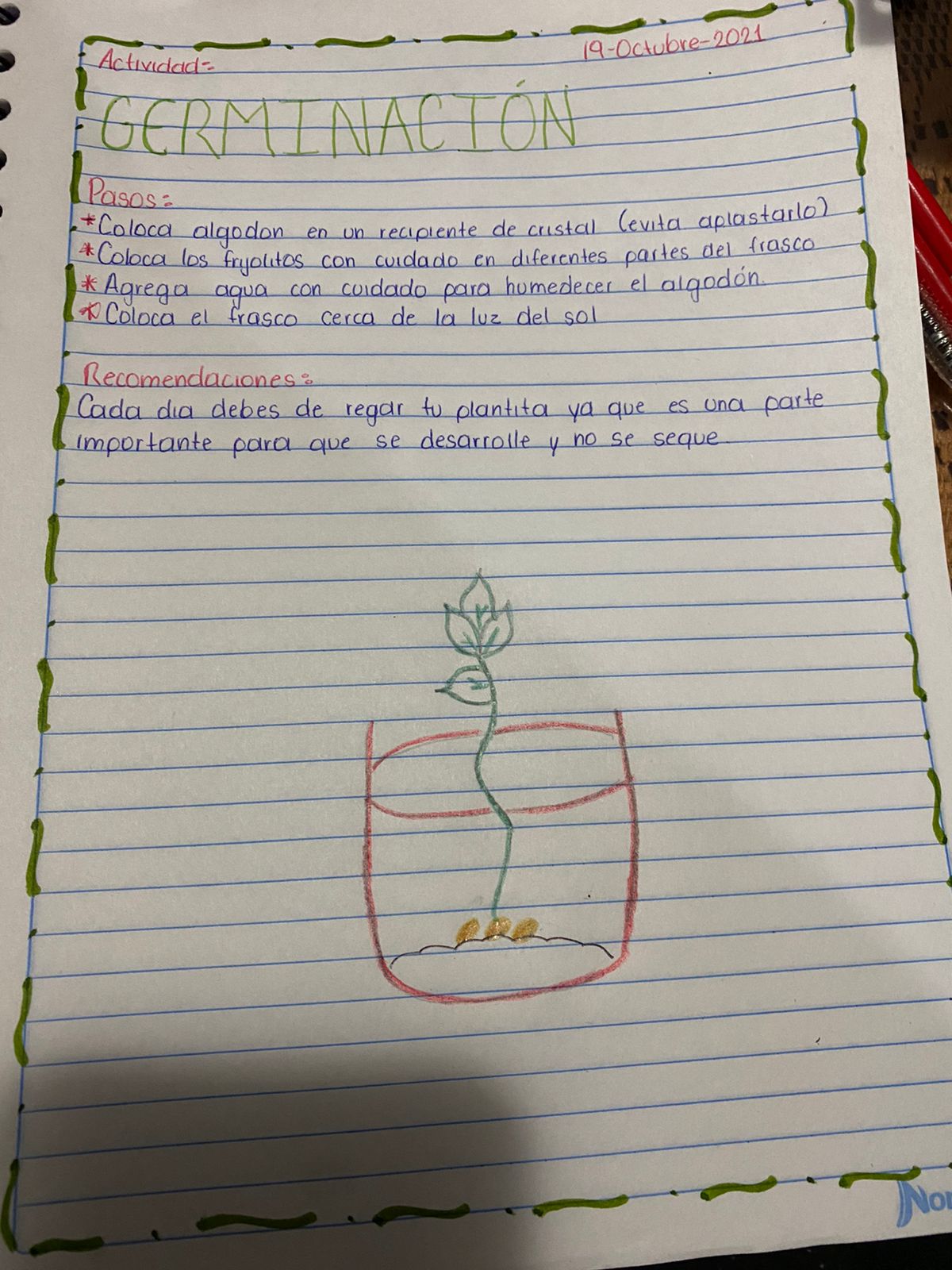 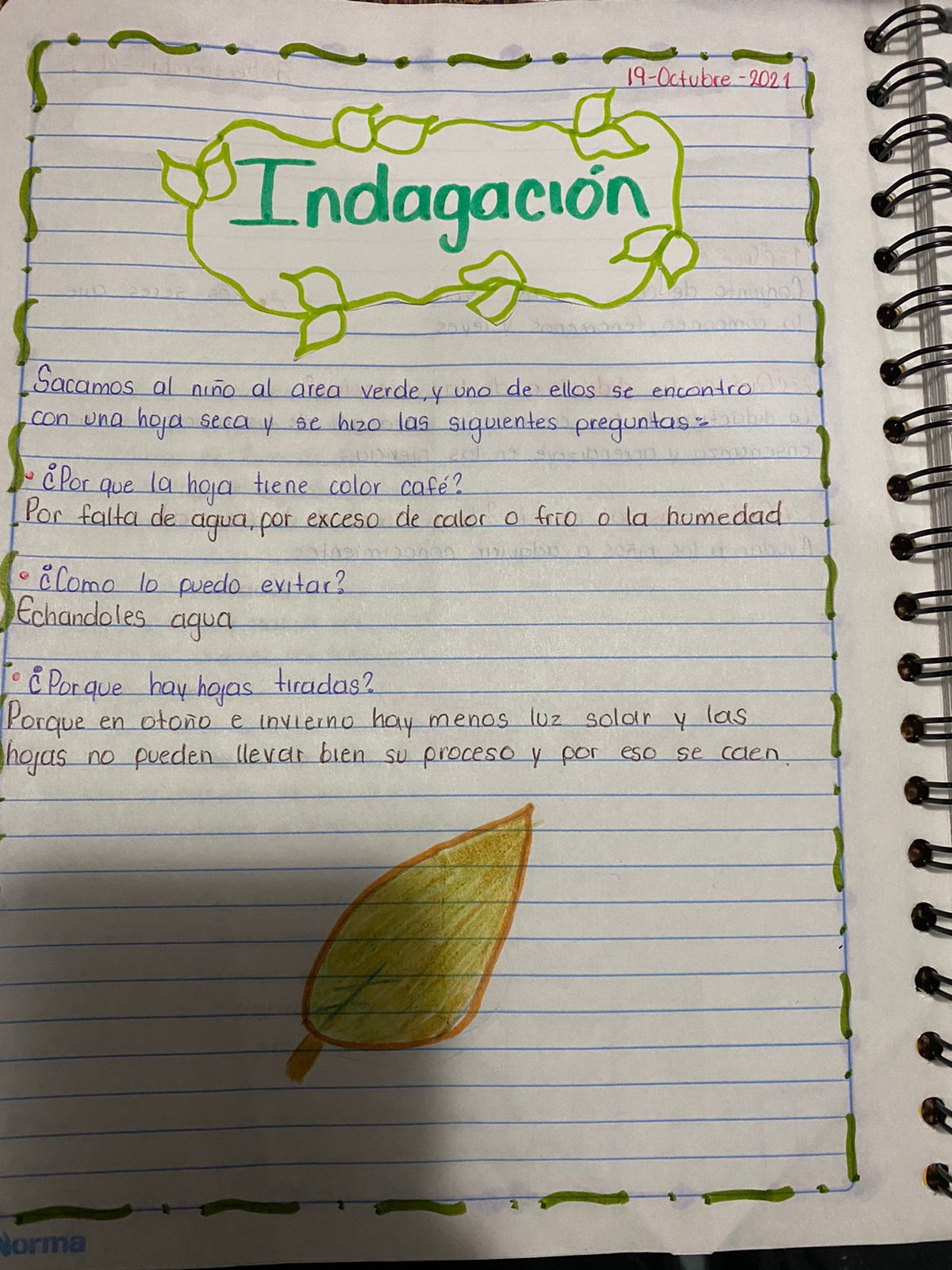